Стандартизация контроля натяжения синтетического протеза 
при оперативном лечении недержания мочи у женщин 
Сухих С.О.
Московский государственный медико-стоматологический университет им. А.И. Евдокимова
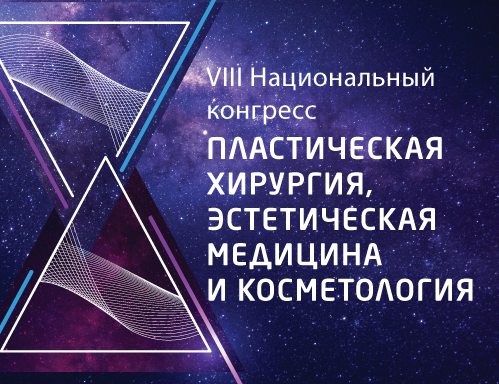 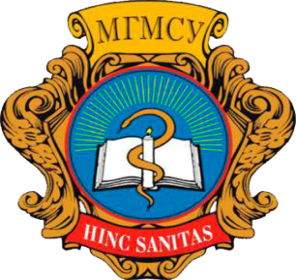 Субуретральная петлевая пластика с контролем натяжения
Недостаточно плотное прилегание петли зачастую приводит к отсутствию эффекта от операции
Одноцентровое, рандомизированное, сравнительное исследование
Чрезмерное натяжение, оказываемое петлей на уретру, является причиной ятрогенной инфравезикальной обструкции
Отсутствует единый способ создания контроля натяжения петли в ходе ее установки
Стандартная субуретральная петлевая пластика
от 10 до 40% женского населения РФ страдают недержанием мочи (НМ), половина из них страдает стрессовой формой НМ.
10%, старше 55 - 60 лет, сообщают о симптомах НМ ежедневно
Субуретральная петлевая пластика – 
золотой стандарт 
хирургического лечения 
стрессового недержания мочи
_______________________________________________________
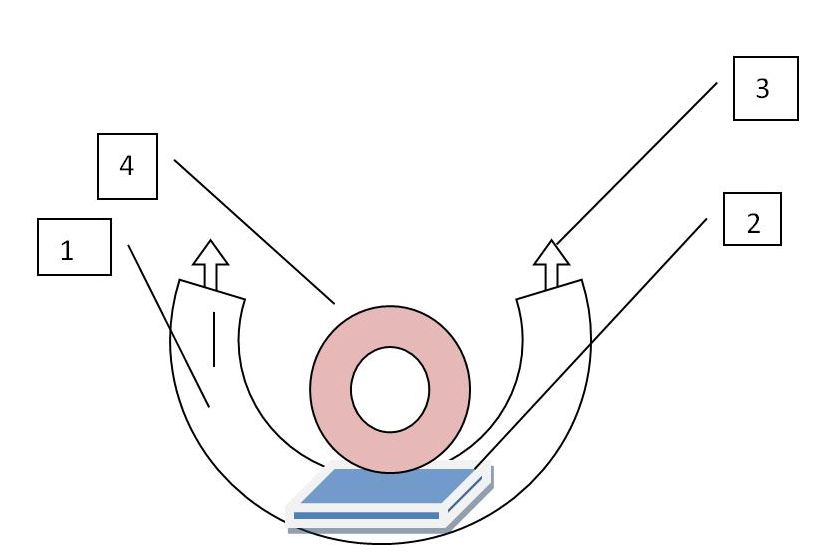 Материалы и методы
I
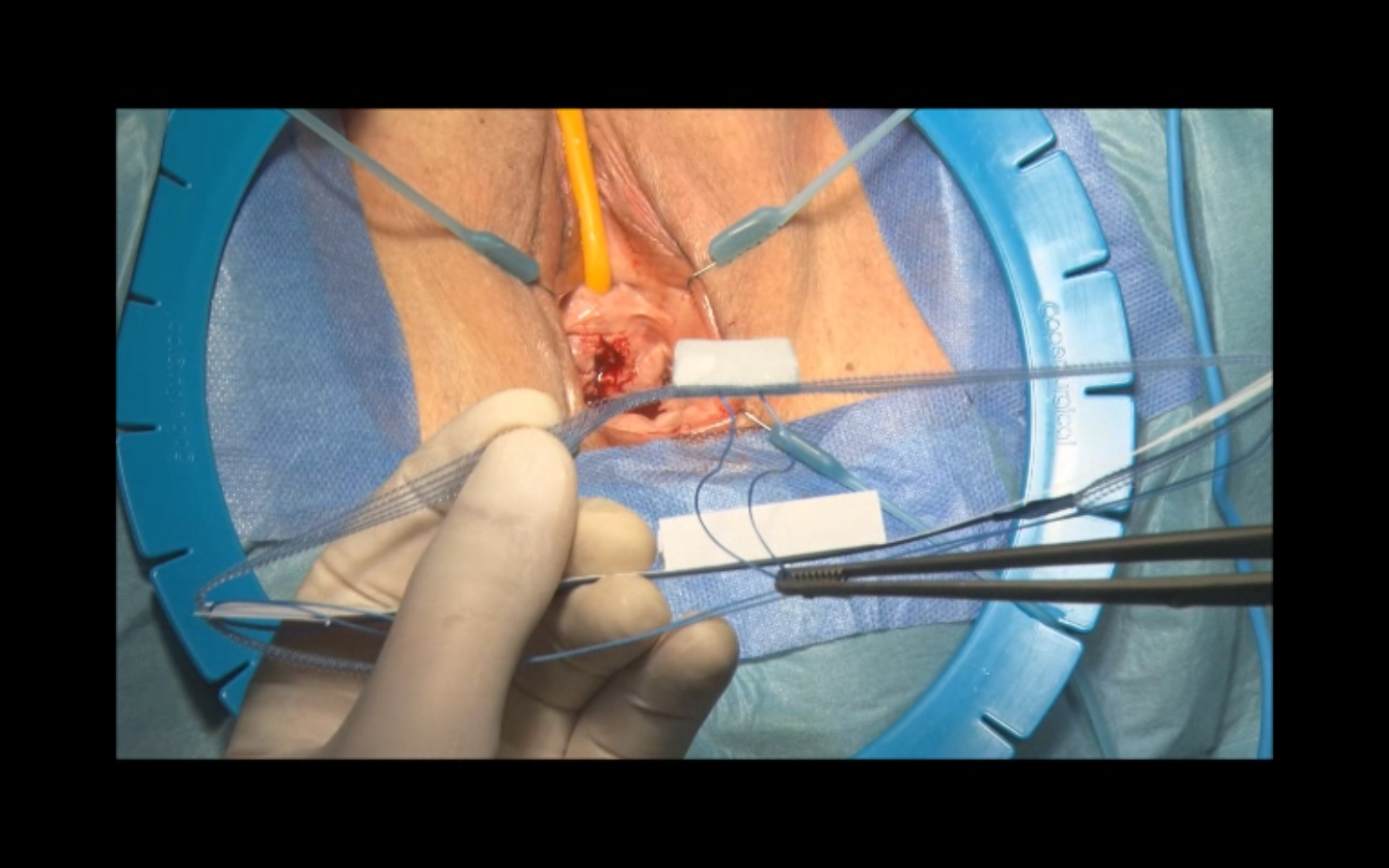 II
1 – синтетическая субуретальная петля; 
2 – устройство для контроля натяжения петли; 
3 – направление натяжения петли; 
4 – просвет средней трети мочеиспускательного канала.
125 пациенток были рандомизированы (50 в в основную и 75 в контрольную группу)
1.
Результаты
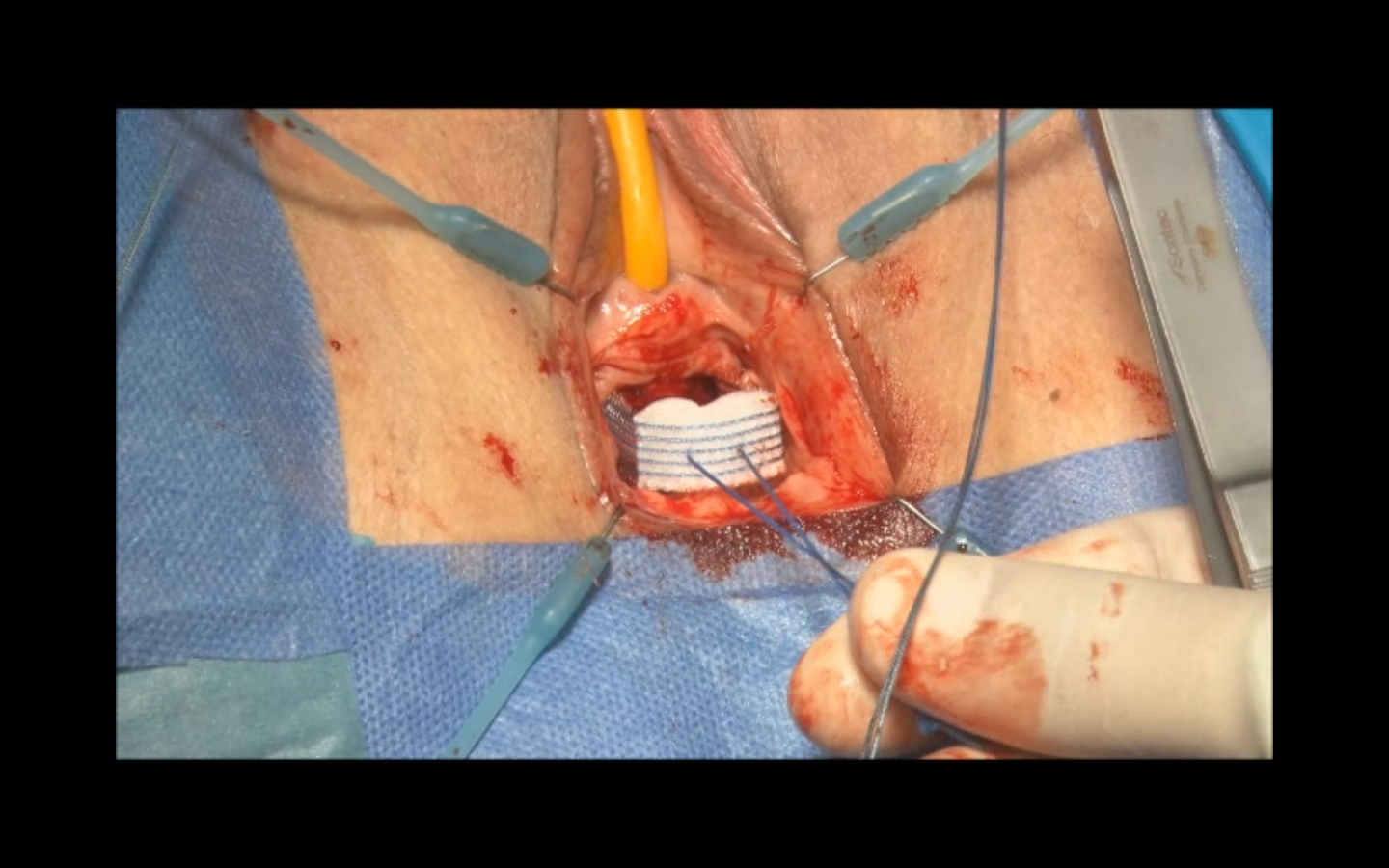 2.
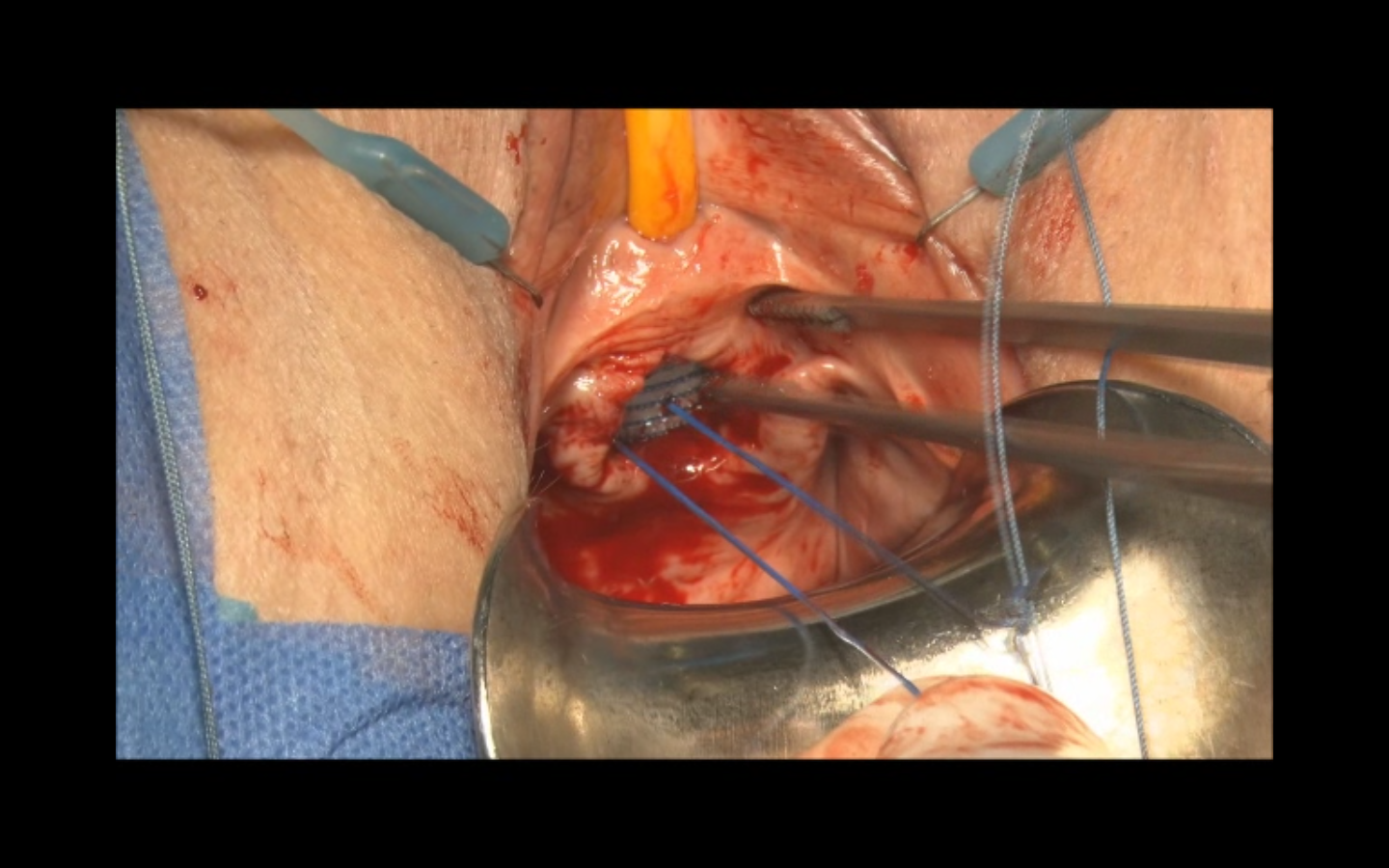 3.